Управление образование
Департамента по социальной политике
Администрации городского округа Саранск
МУ «Информационно-методический центр»



           ИНТЕРНЕТ-ПОРТФОЛИО
             «ВОСПИТАТЕЛЬ ГОДА 2024»
         Тюрьминой
            Надежды Геннадьевны

                воспитателя
                муниципального
               дошкольного
                образовательного
             учреждения
              «Детский сад №68»
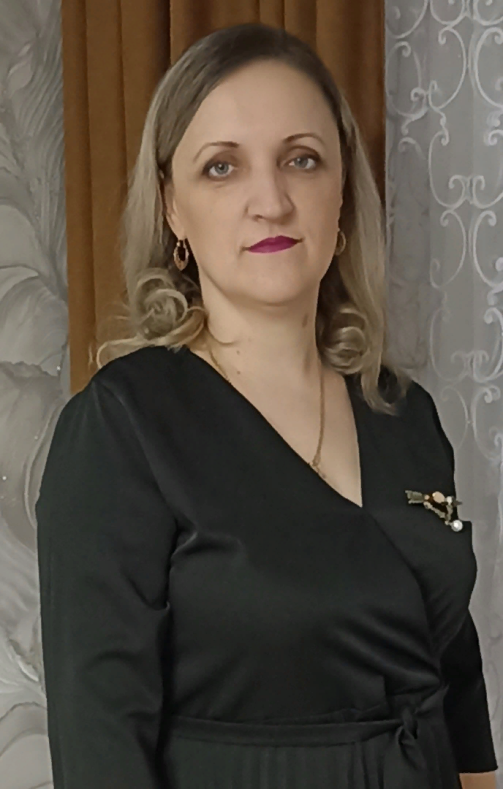 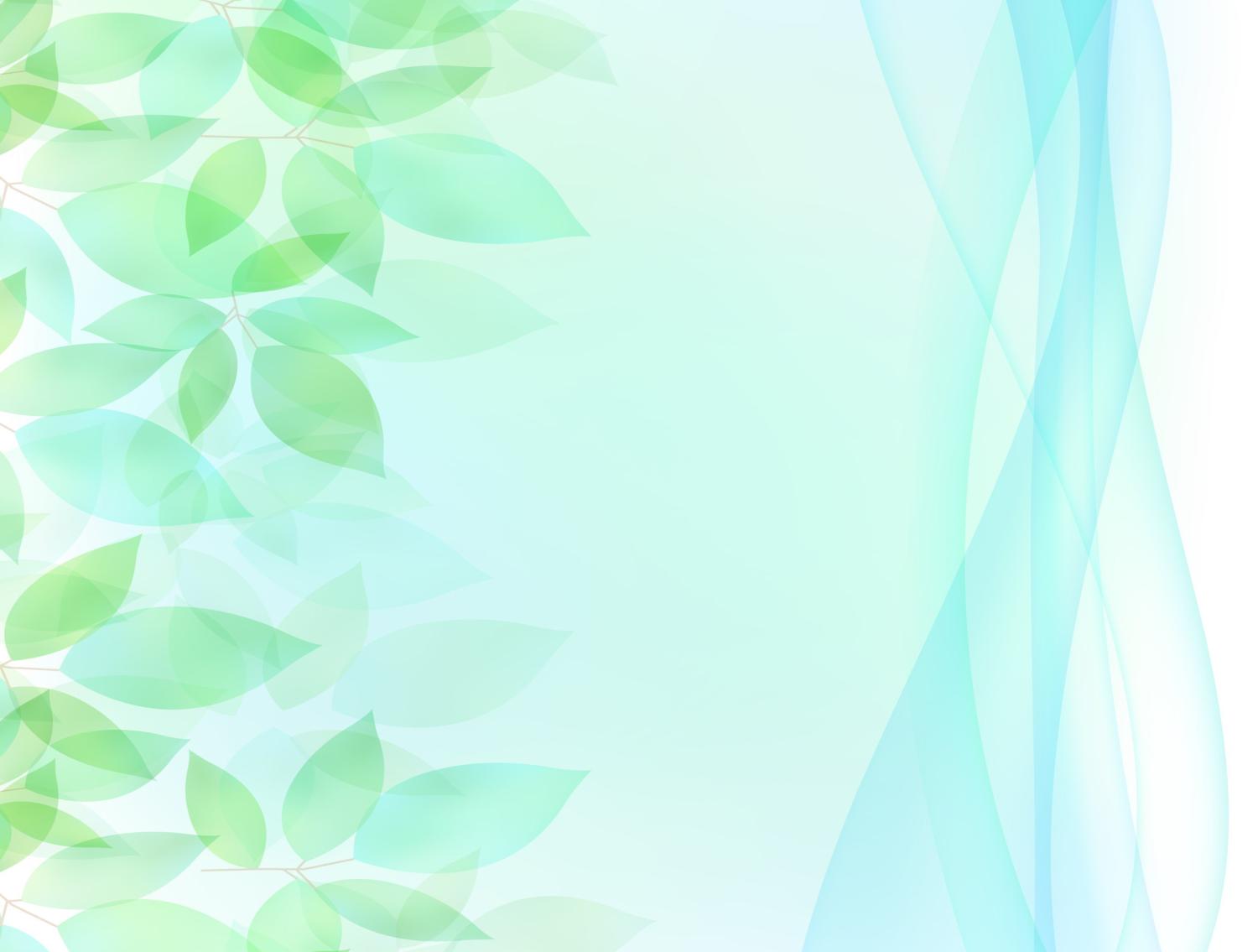 Информационная карта

Ф.И.О. Тюрьмина Надежда Геннадьевна
Дата рождения: 26.03.1984.
Образование: высшее
Место учебы: Государственное образовательное учреждение высшего профессионального образования 
«Мордовский государственный педагогический институт имени М.Е.Евсевьева»
Место работы: МДОУ «Детский сад №68»
Занимаемая должность: воспитатель
Стаж работы:
а) общий 14 лет;
б) в данном учреждении 2 года;
в) в занимаемой должности 14 лет.
Личный сайт: https://socpedagog13.edurm.ru/users/17549
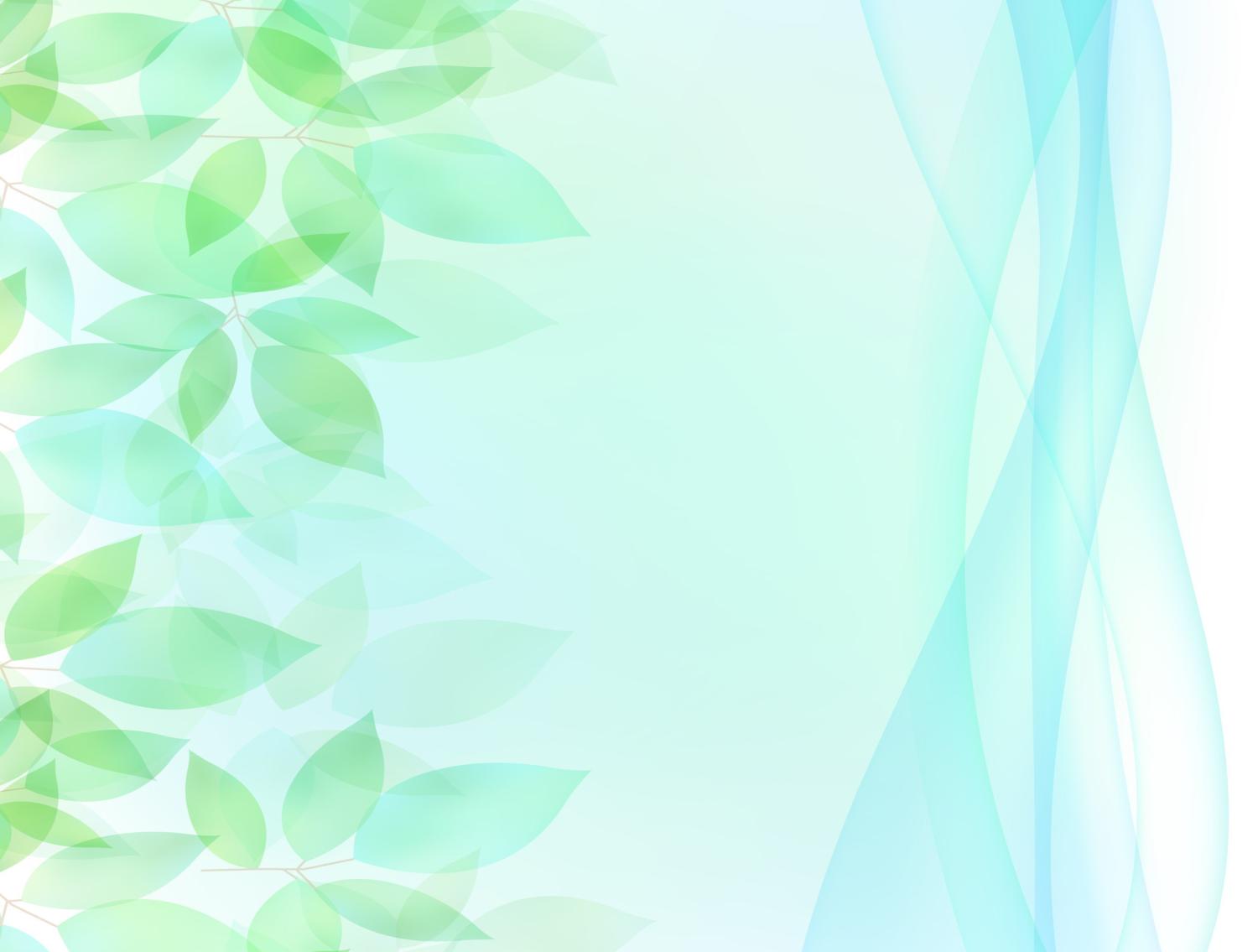 Данные о повышение квалификации
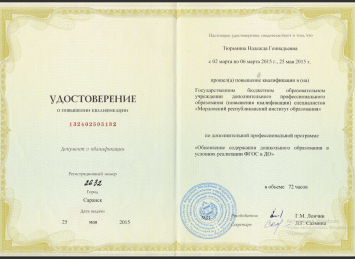 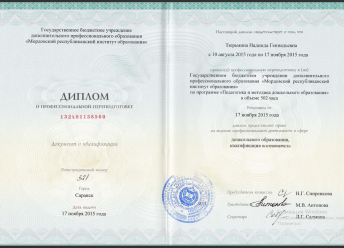 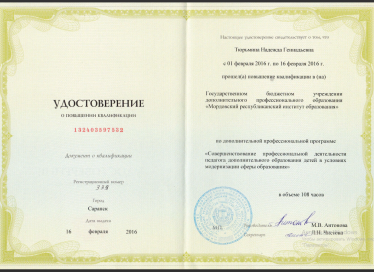 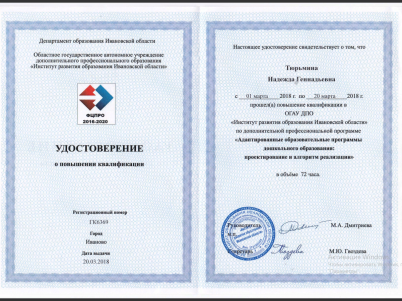 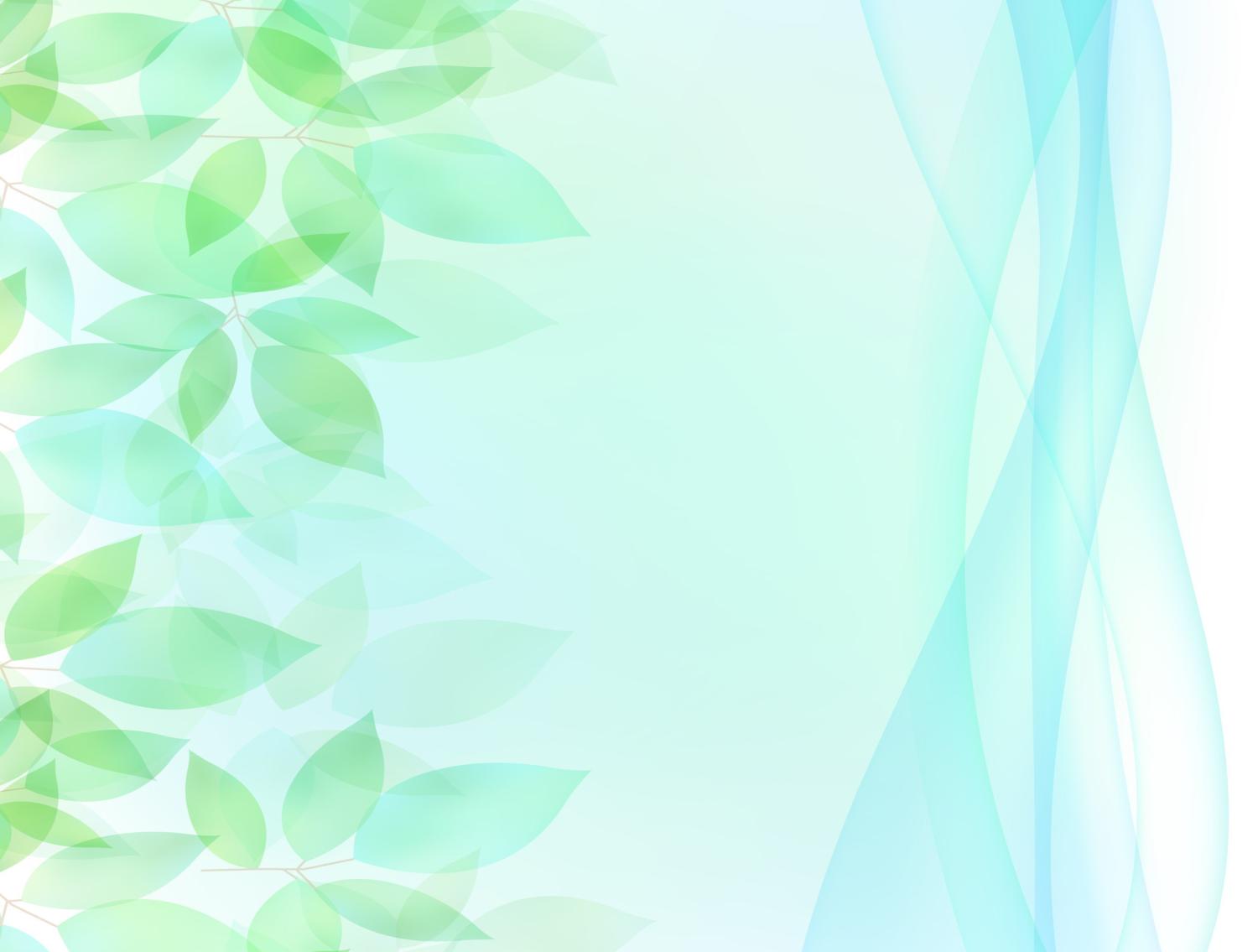 Сведения об аттестации
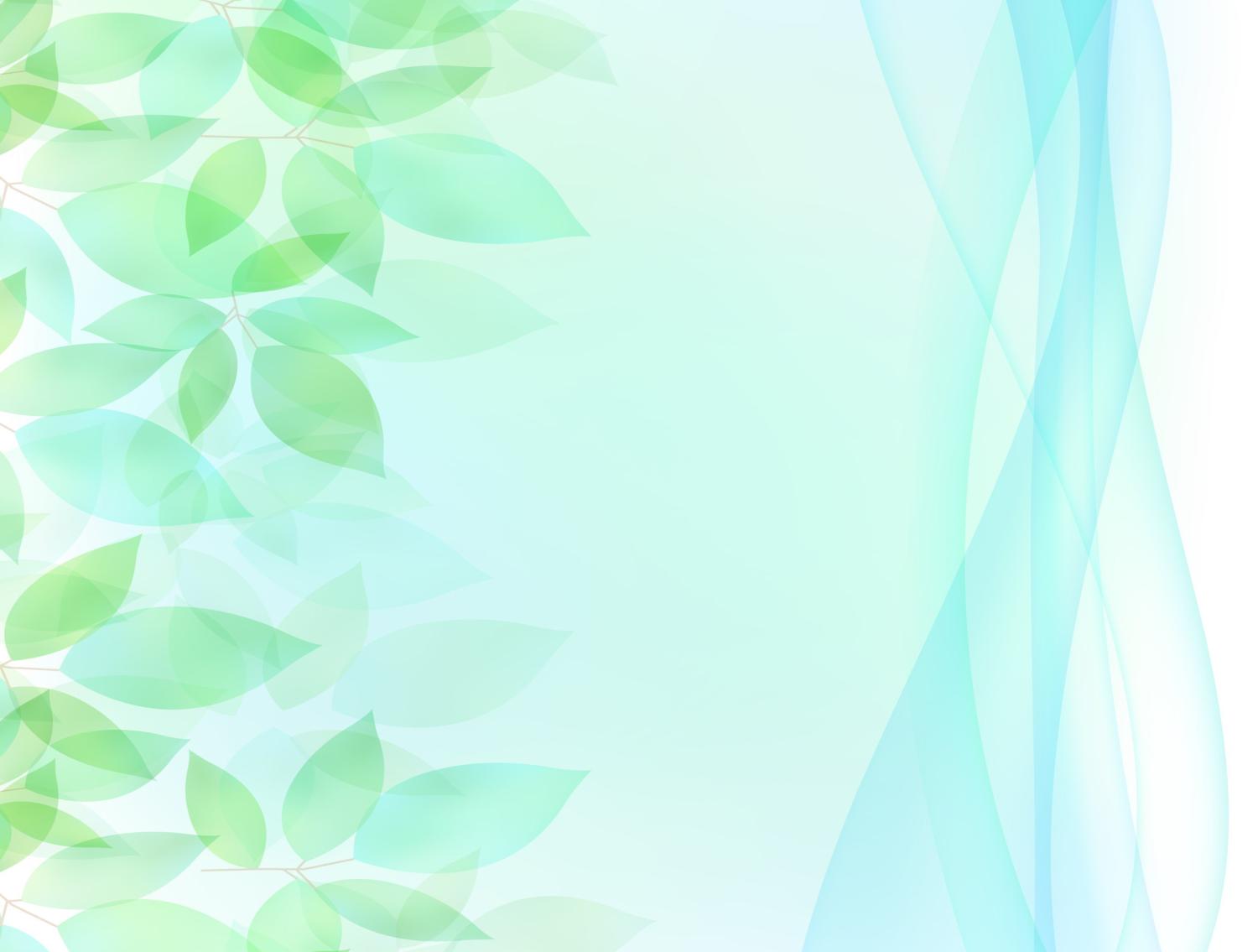 Поощрения и награды
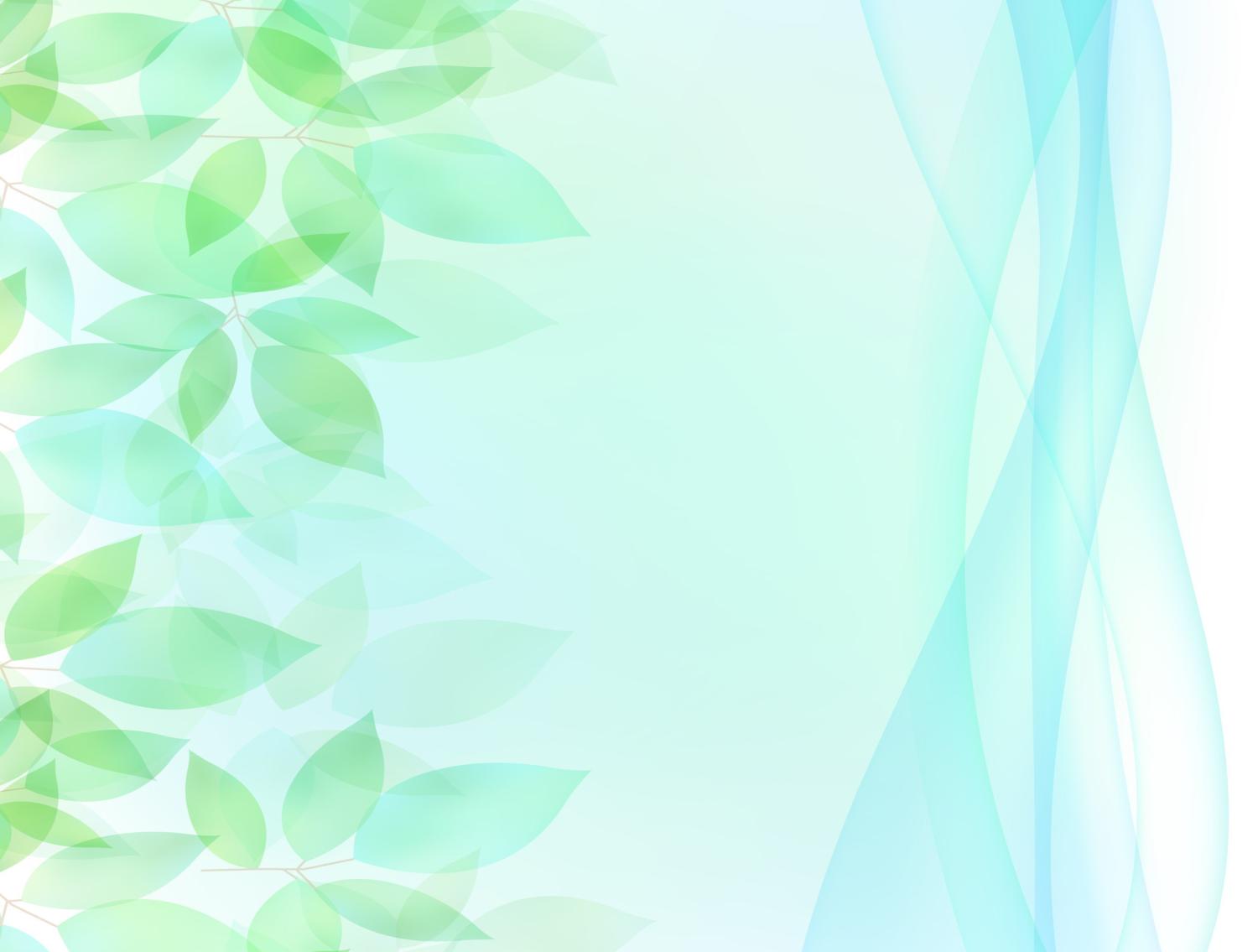 Поощрения и награды
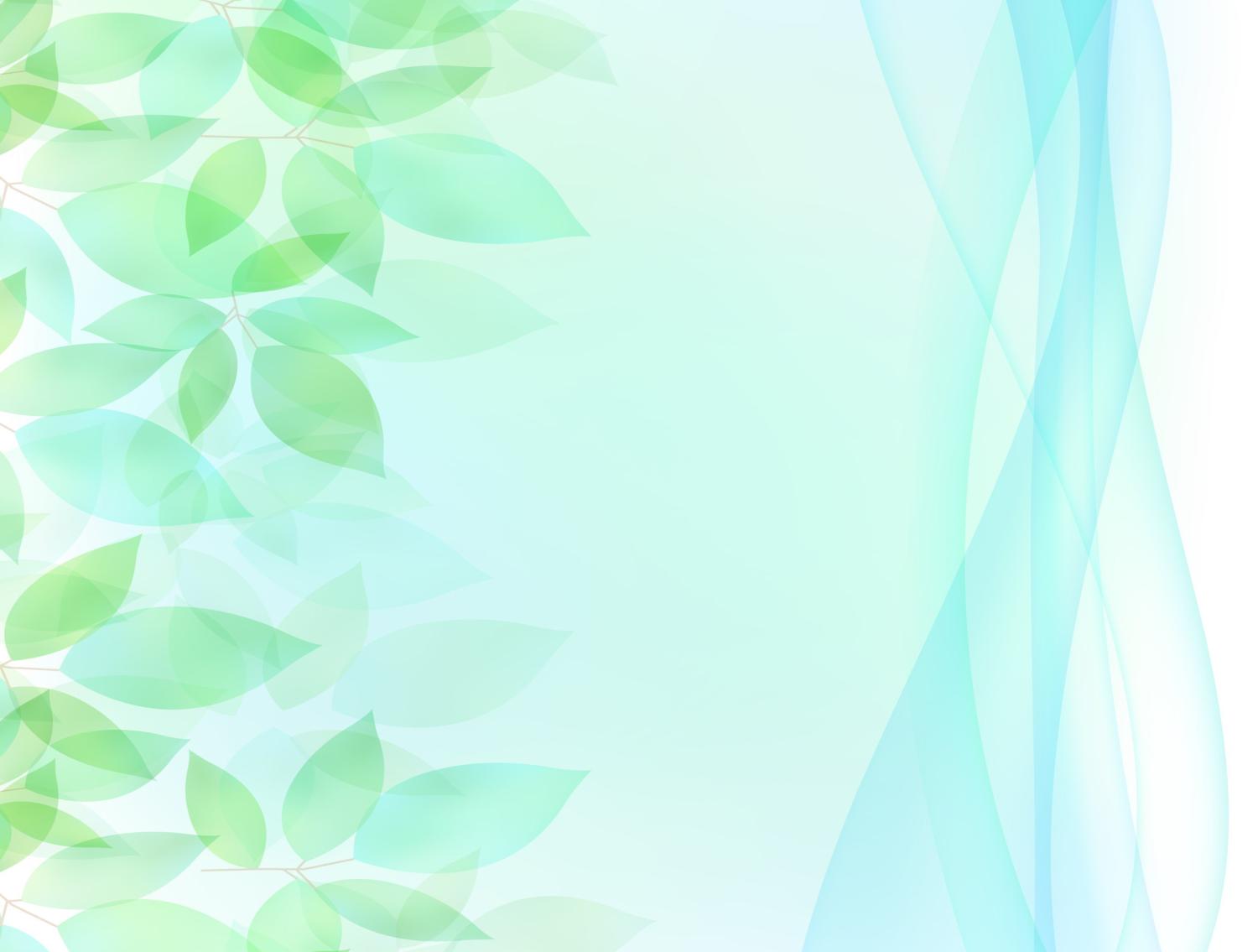 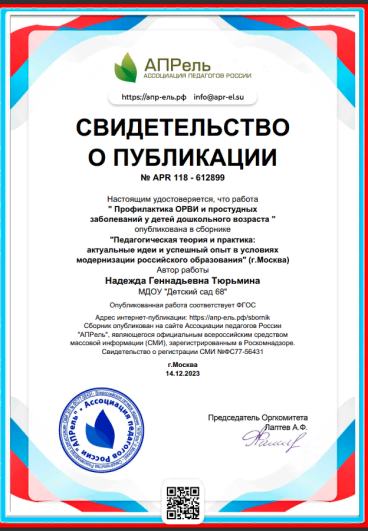 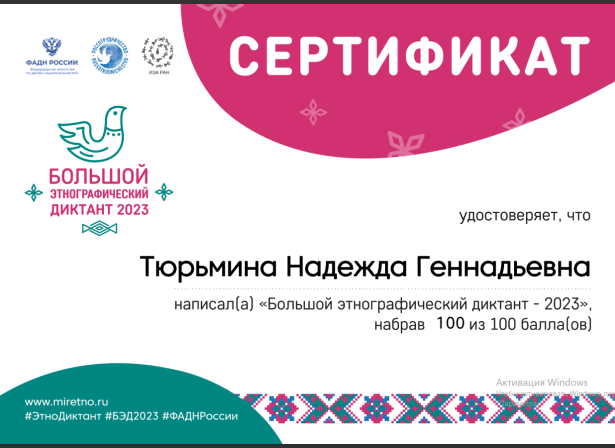 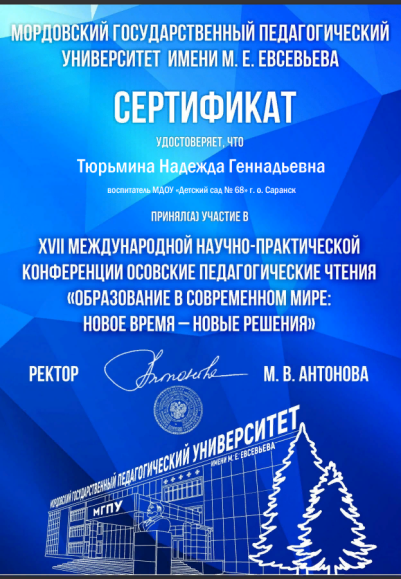 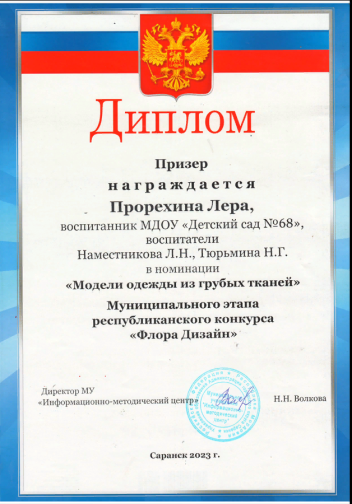 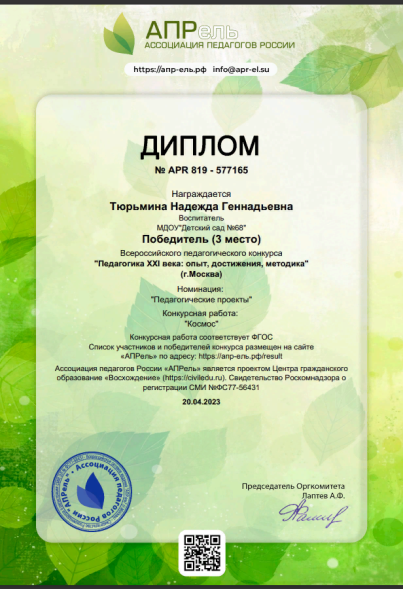 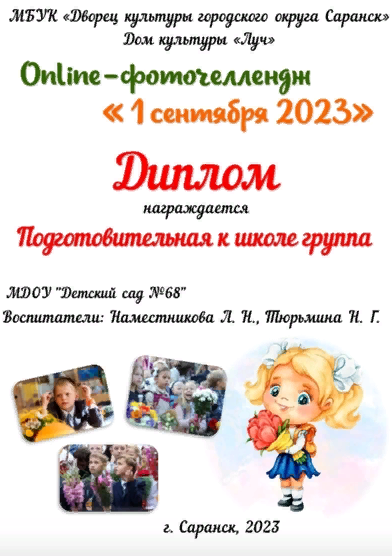 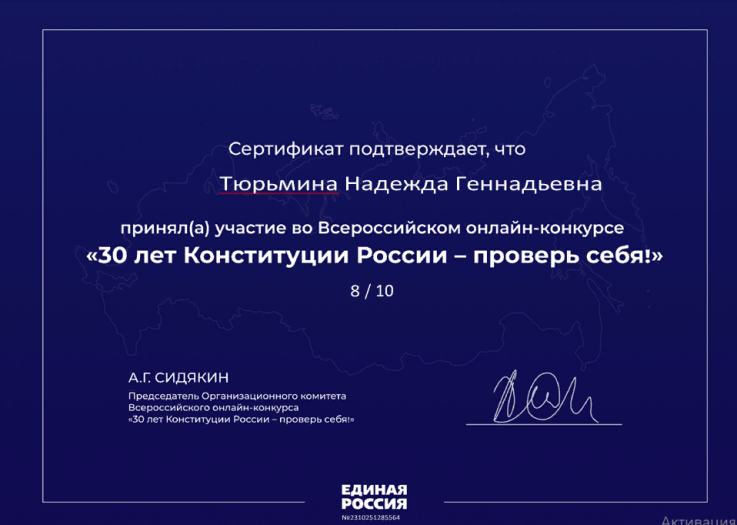 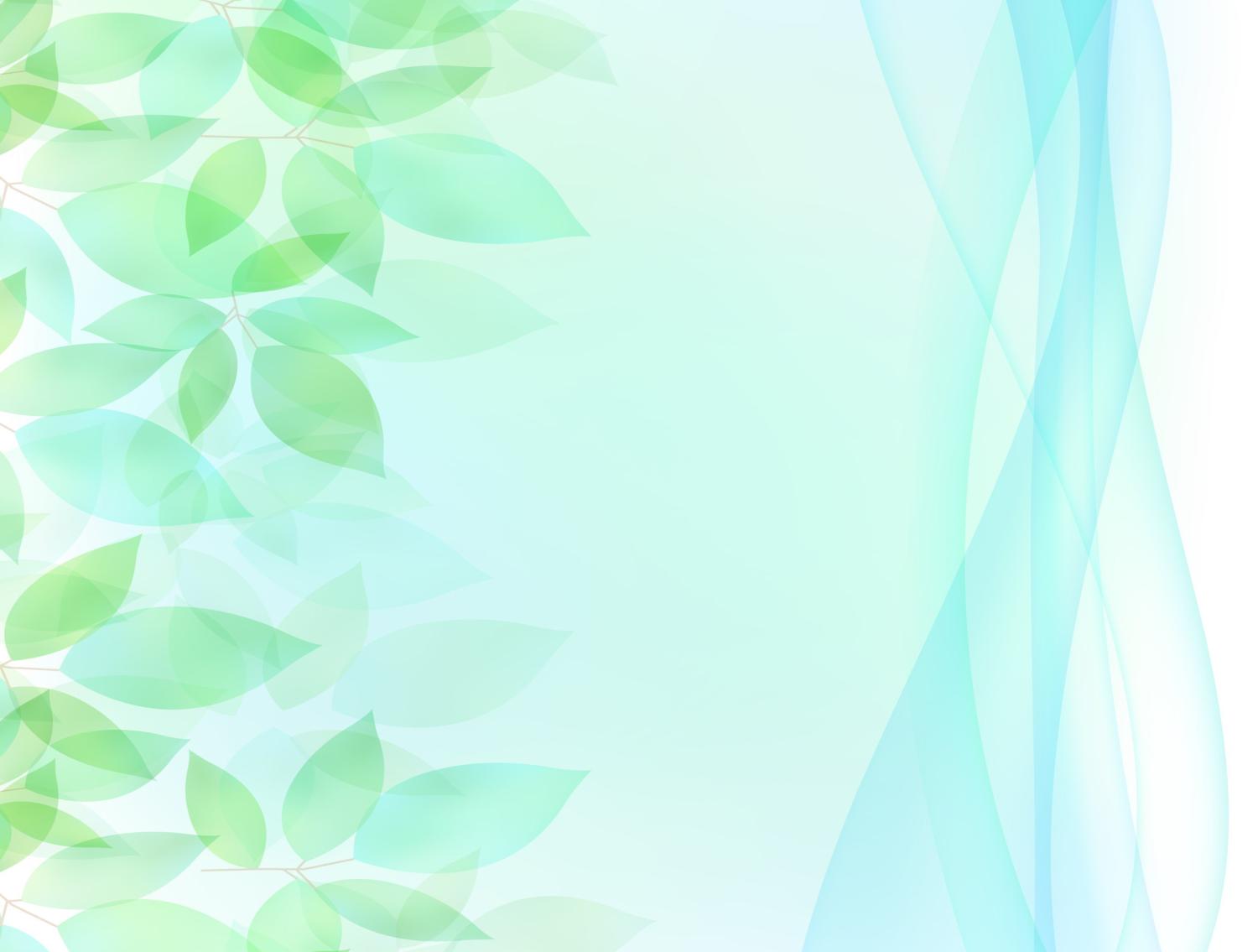 Карта участия в методической работе ДОУ
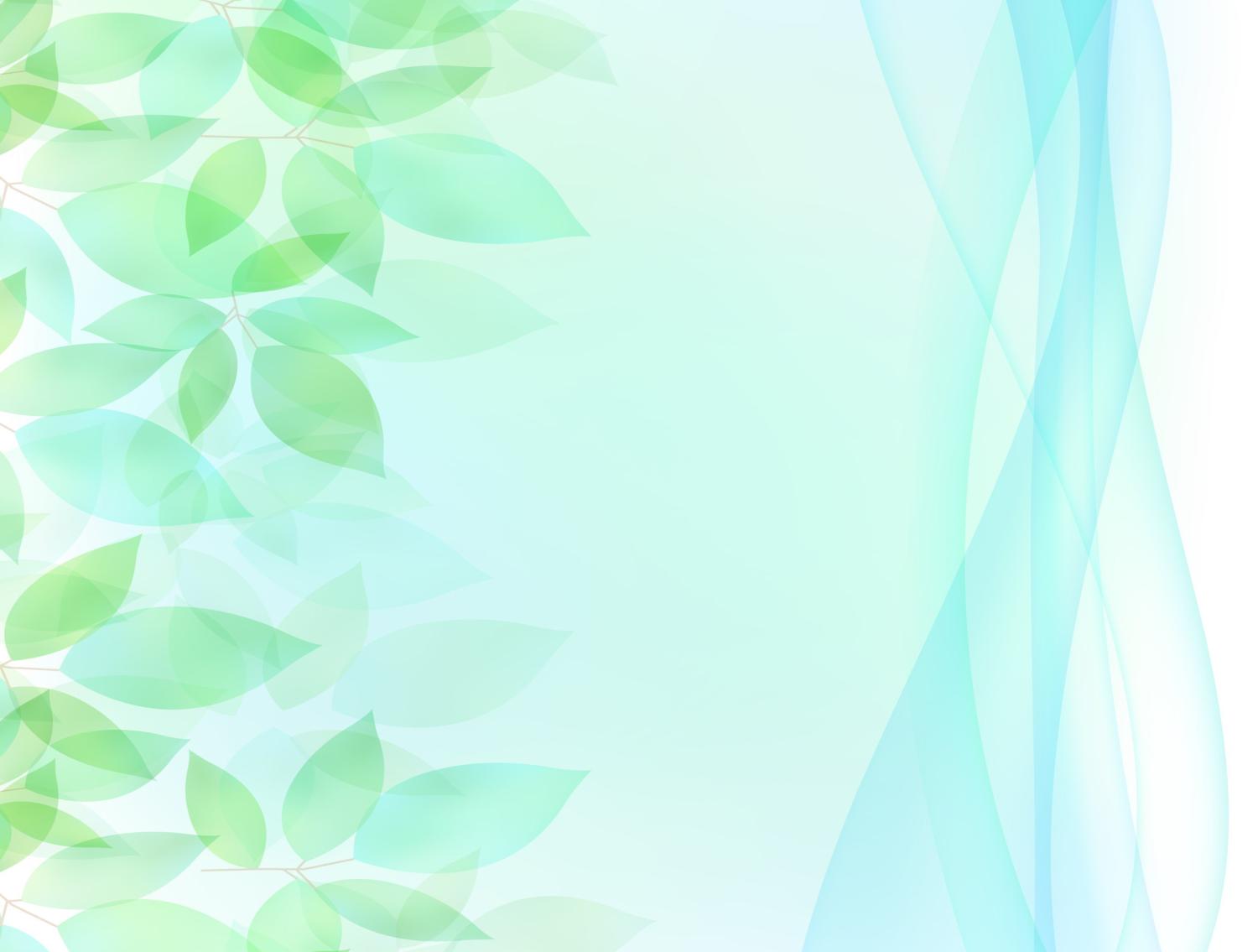 Участие в инновационной деятельности
Применение ИКТ в образовательном процессе.
 Создание личного сайта в социальной сети работников образования https://socpedagog13.edurm.ru/users/17549
 В творческих педагогических конкурсах, семинарах
 Открытые показы педагогической деятельности
 Самообразование
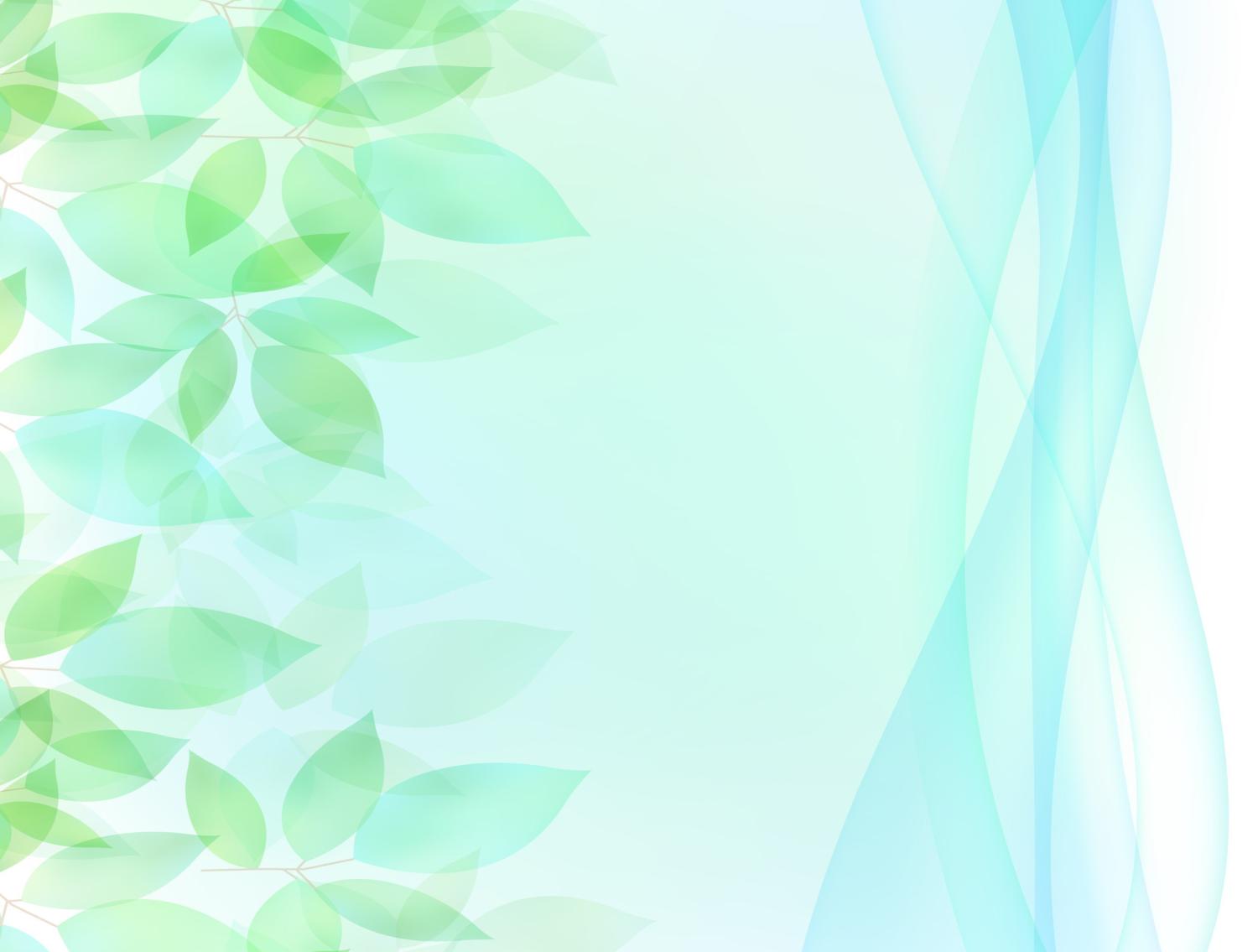 Использование ИКТ 
в образовательном процессе
Оформление материалов по различным направлениям деятельности, с использованием программ Microsoft Office,Word, Excel, в том числе при разработки планов и конспектов занятий, различного вида мероприятий, консультаций для родителей.
  Создание презентаций в программе Power Point для повышения эффективности
образовательной деятельности с детьми и педагогической компетенции у родителей в процессе проведения родительских собраний, праздничных мероприятий.
  Оформление стендов, буклетов.
Размещение публикаций, материалов в сети Интернет https://socpedagog13.edurm.ru/users/17549 
Принимаю участие в Интернет - сообществах
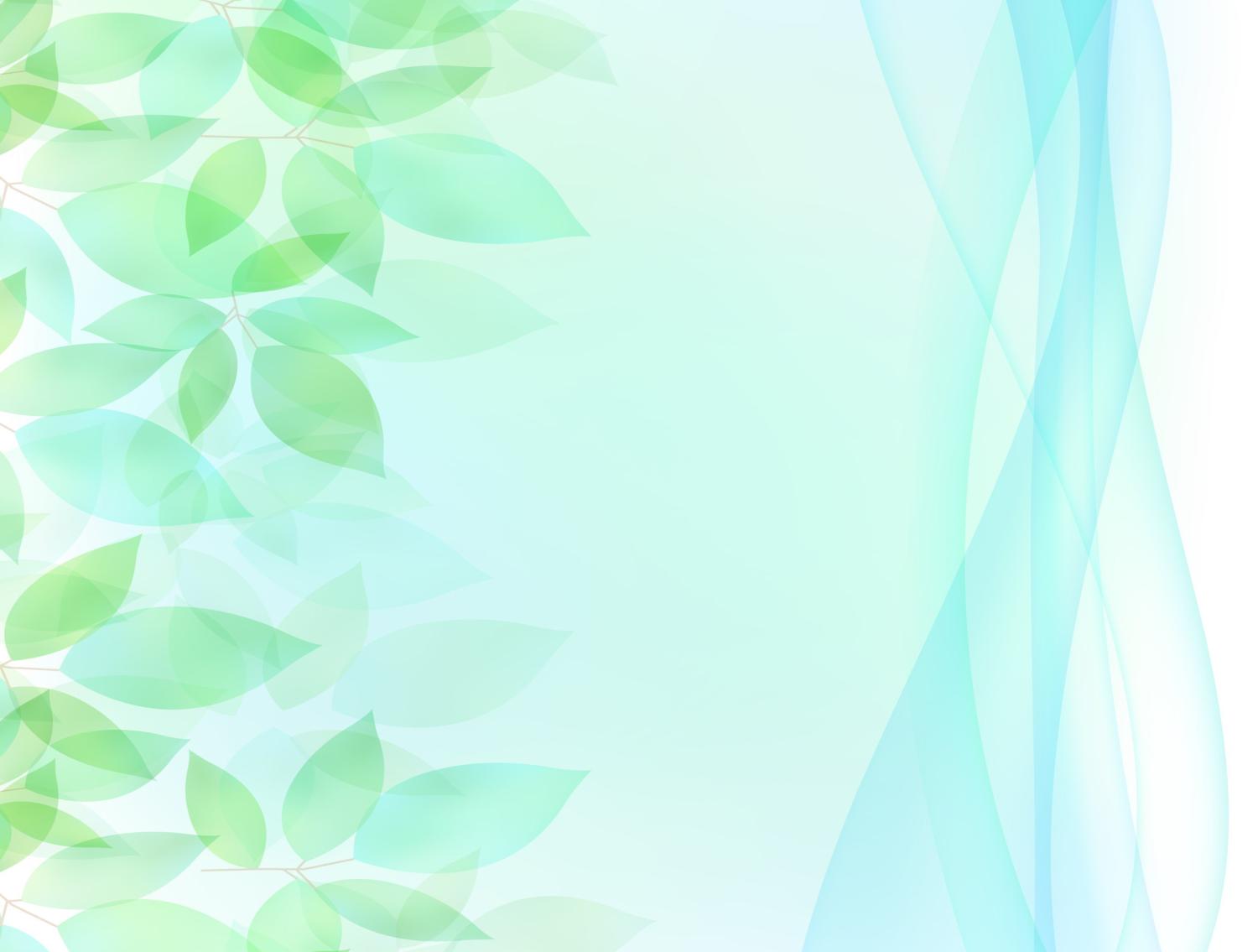 Сайты, ссылки которые я часто использую в своей работе:


https://nsportal.ru/tyurmina-nadezhda-gennadevna

http://www.maam.ru/users/3109214

https://cabinet-gid.ru/vysshaya-shkola-delovogo-administrirovaniya-lichnyj-kabinet/?ysclid=lu038icwz7917358654
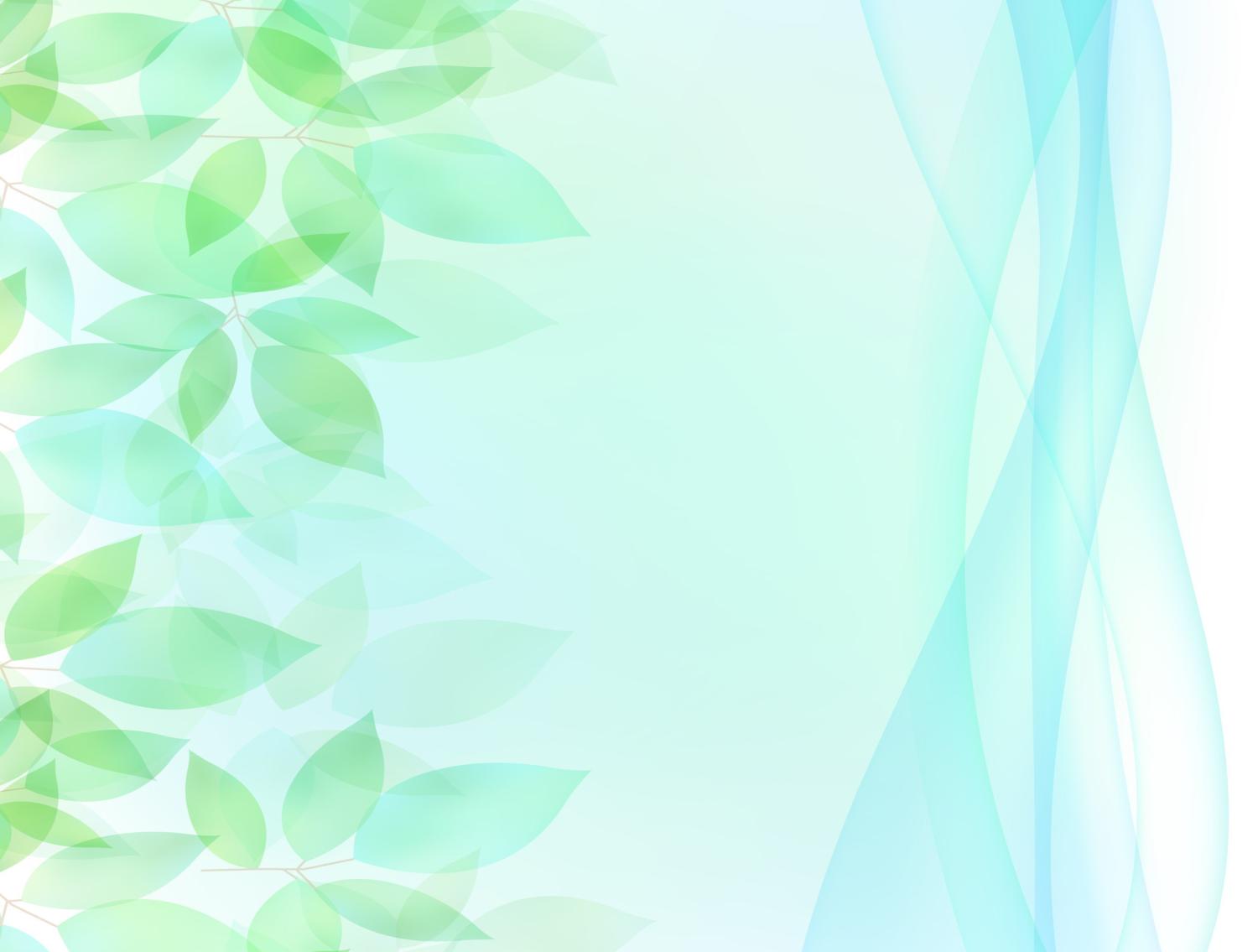 Обратная связь

Уважаемые коллеги!
По всем вопросам Вы можете обращаться на адрес электронной почты: nadya32nadya32@yandex.ru 
С радостью отвечу на все интересующие Вас вопросы!
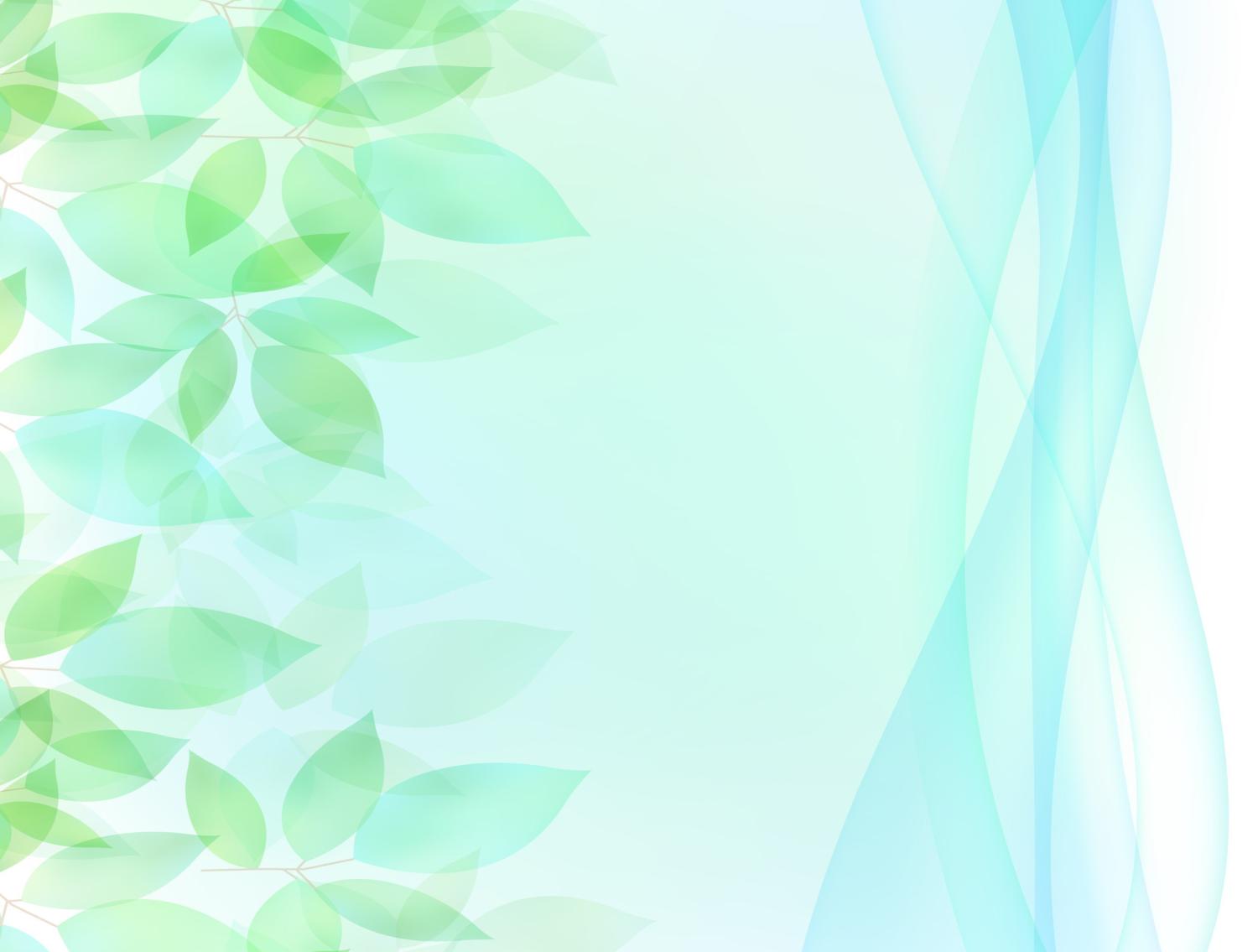 СПАСИБО 
ЗА
ВНИМАНИЕ!!!